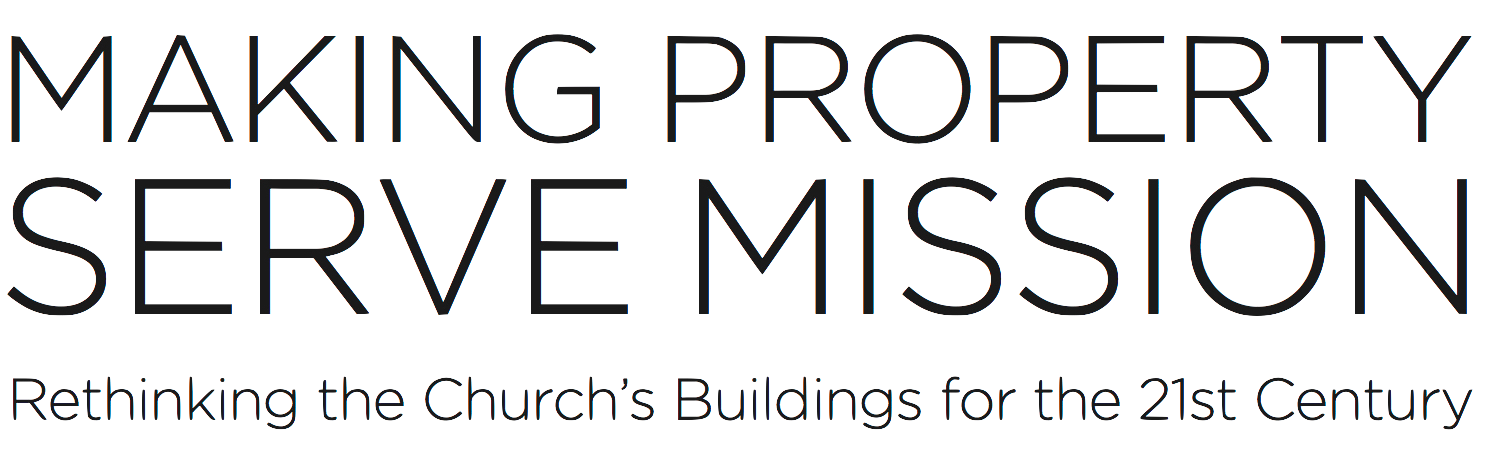 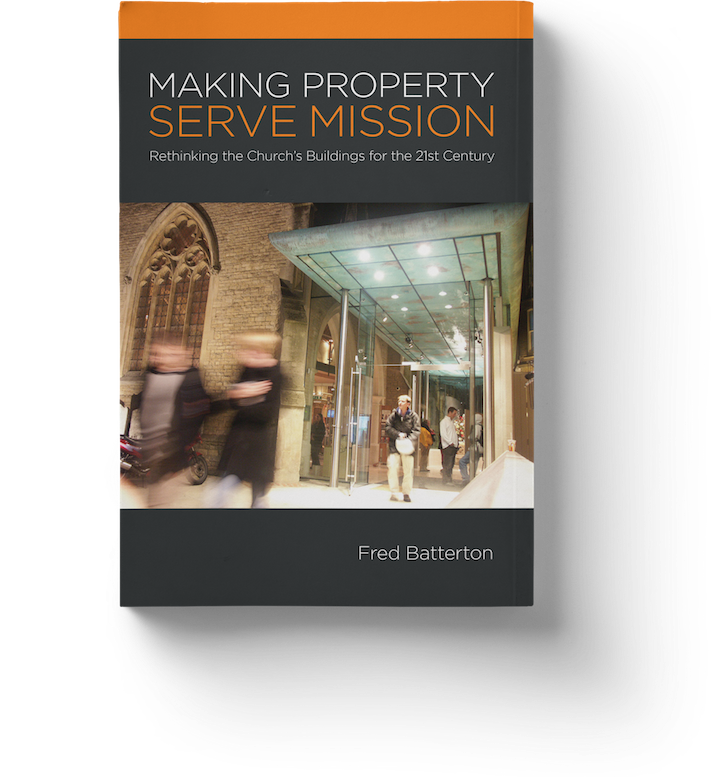 Part 1: What is Our Core Business?
Fred Batterton
[Speaker Notes: This series is based on the book “Making Properties Serve Mission – Rethinking the Church’s Buildings for the 21st Century” by Fred Batterton]
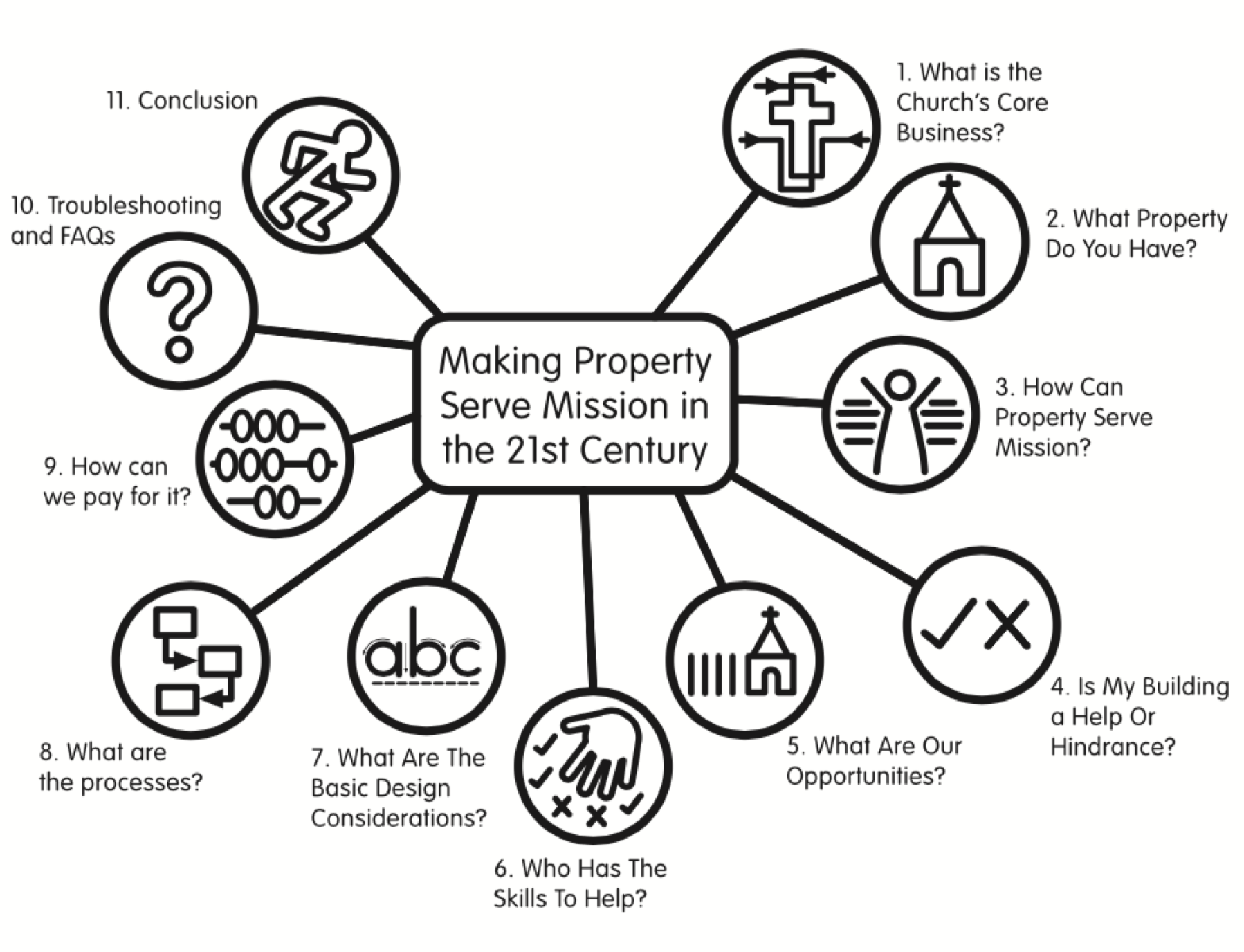 [Speaker Notes: This series will help us to reconsider the church’s buildings and what God is calling us to do.]
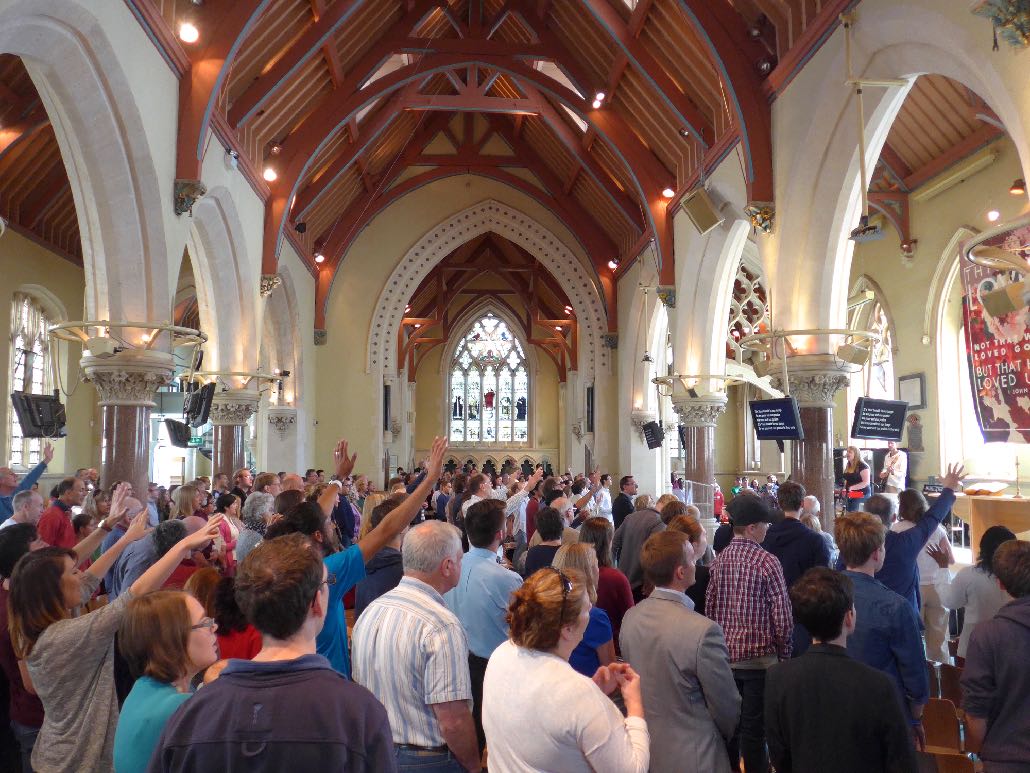 Core business
[Speaker Notes: Before thinking about the church’s buildings we need to agree why we are church.]
Core Business for the Church?

“‘Love the Lord your God with all your heart and with all your soul and with all your mind.’ ..… And the second is like it: ‘Love your neighbour as yourself.”
Matt 22: 27-28

“…go and make disciples of all nations, baptising them in the name of the Father and of the Son and of the Holy Spirit, and teaching them to obey everything I have commanded you.”
Matt 28: 18-20
[Speaker Notes: The words of Jesus are clear. The Great Commandment  and the Great Commission.]
Worship, disciples, love
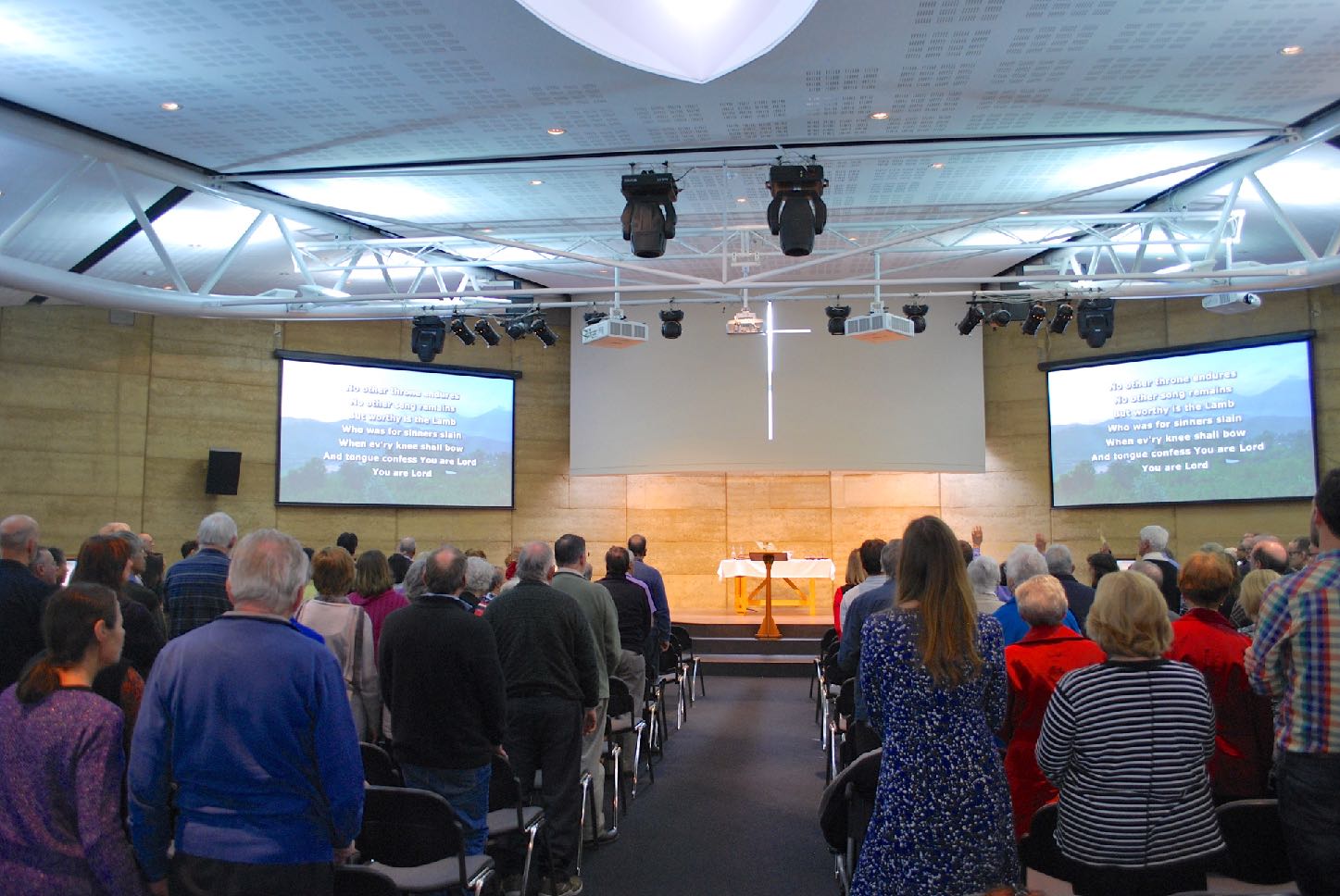 [Speaker Notes: We need to have a place to gather to appreciate our God.]
Worship, disciples, love
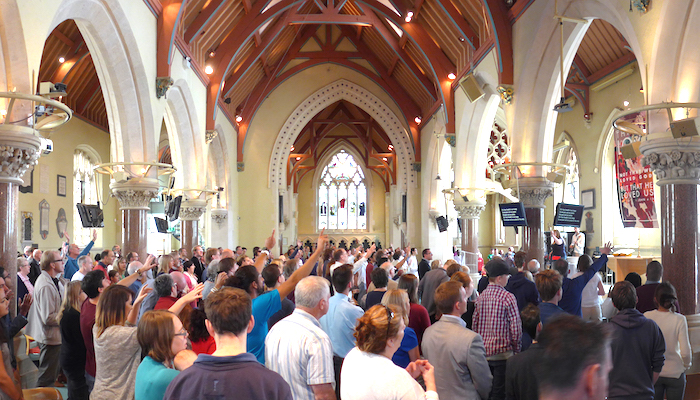 [Speaker Notes: The age of the building does not matter. Heritage buildings can be adapted to suit contemporary worship.]
Worship, disciples, love
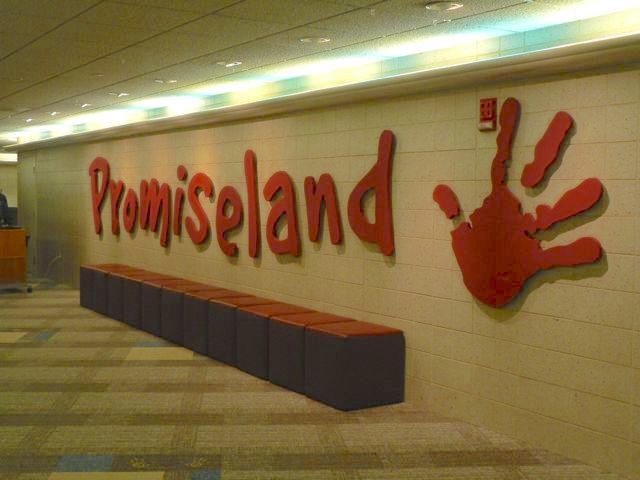 [Speaker Notes: Our kids need spaces for the same]
Worship, disciples, love
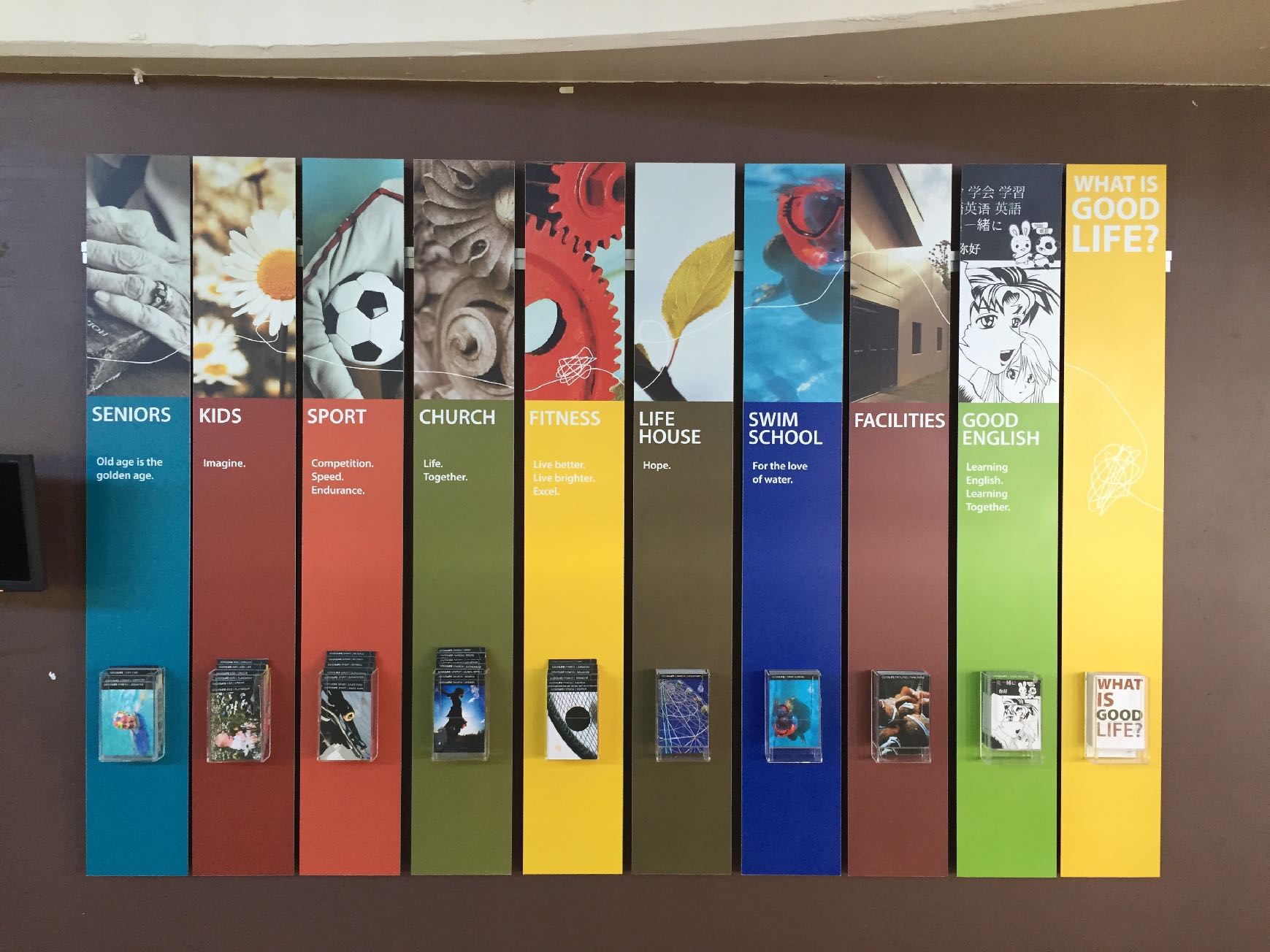 [Speaker Notes: Our buildings are to help and enable us in our mission. This postcard rack is in a sports centre in Qld that a church built to engage with and serve the local community. “Church” on Sunday is just one normal activity in the centre.]
Missional identity
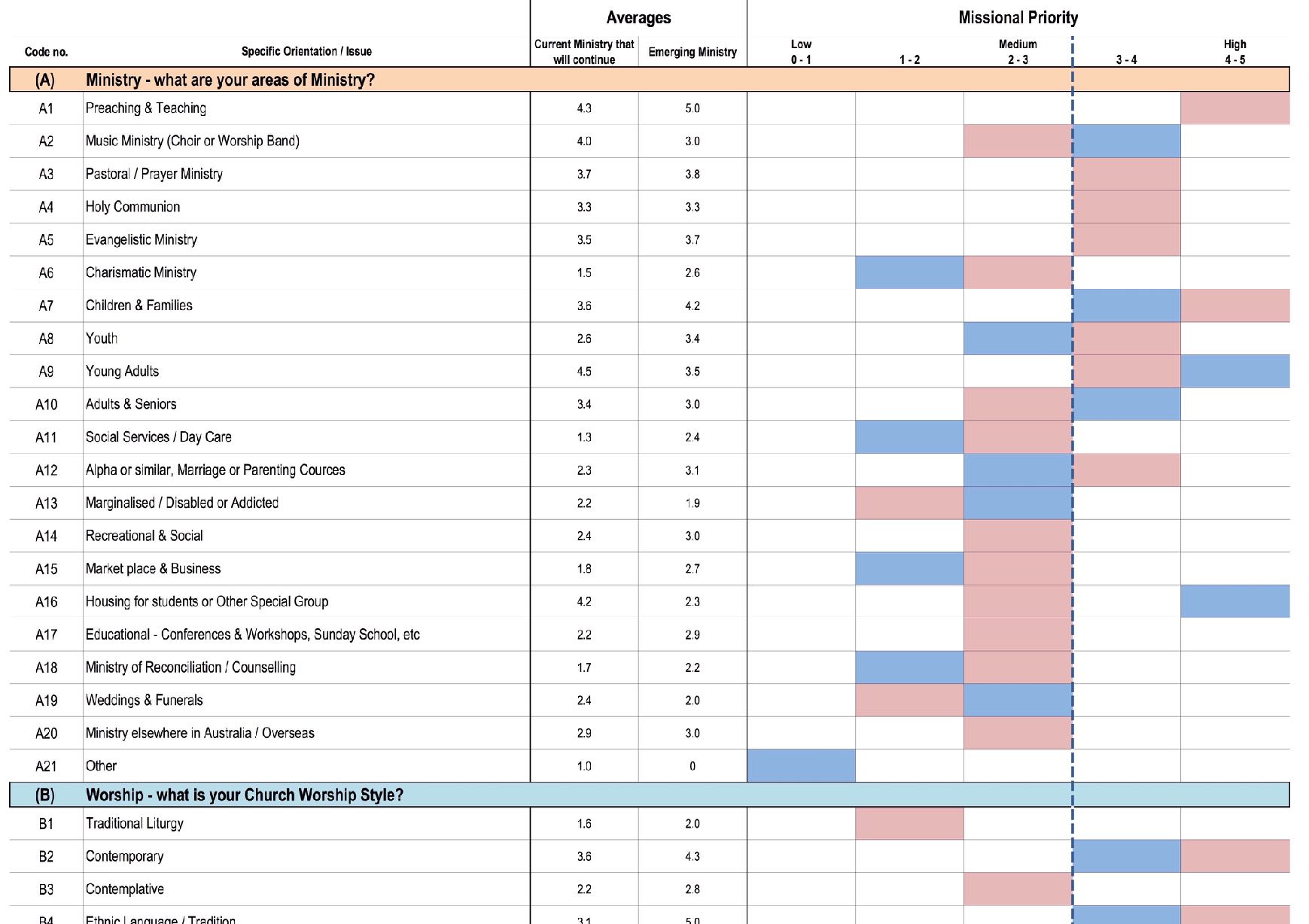 [Speaker Notes: What is our local mission calling? A questionnaire like this one can help us focus on priorities. This has 85 categories that leaders and members can score (contact Fred Batterton for more information)]
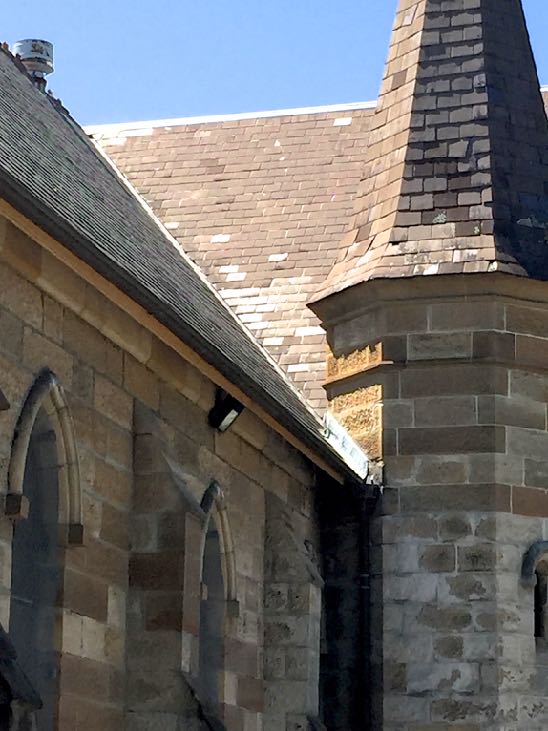 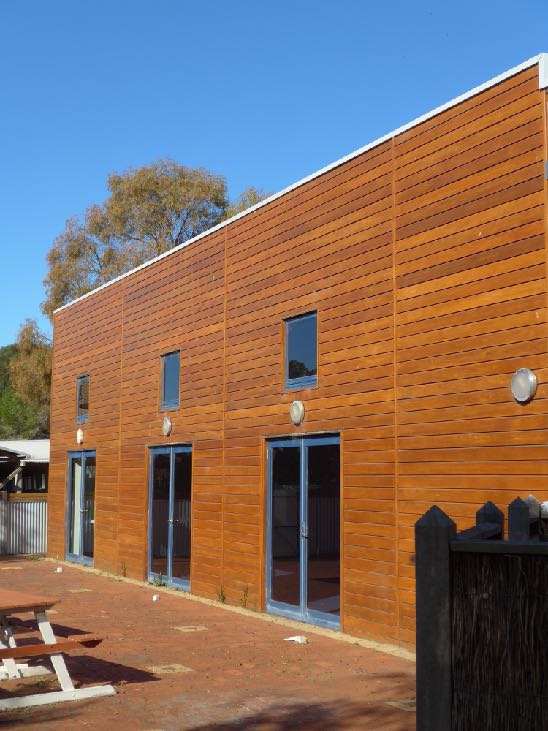 Next time: What buildings do we have?
[Speaker Notes: We will look at issues with each type of church buildings.]